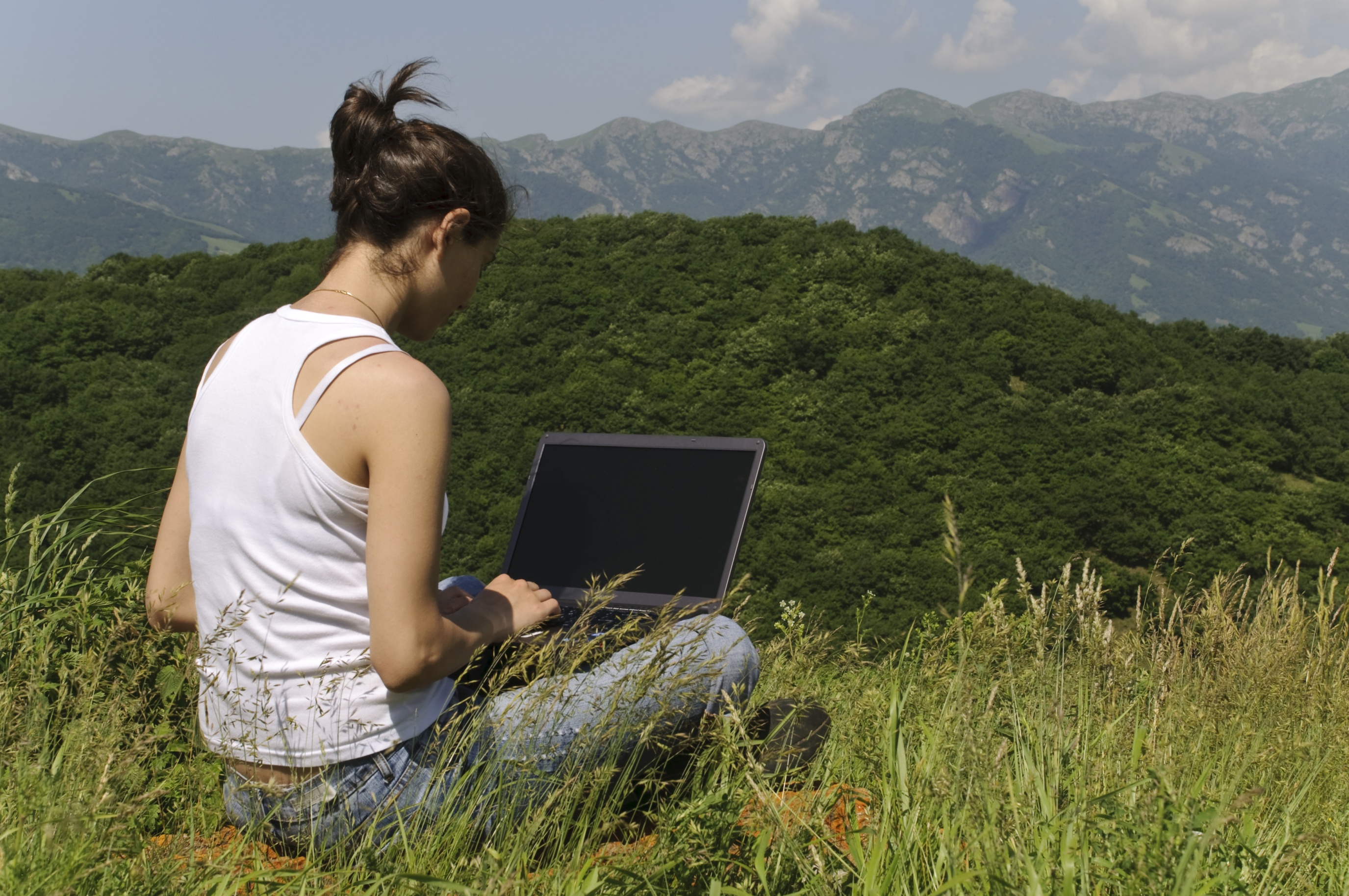 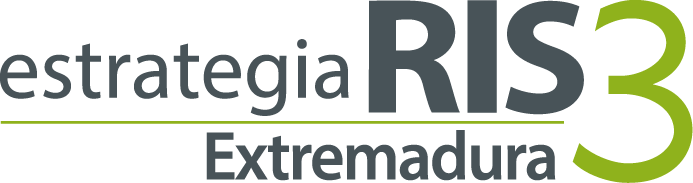 Monitoring Working Group Meeting #3
M. Lucila Castro Rovillard
Extremadura’s RIS3 Technical Office
RIS3 Governance Structure
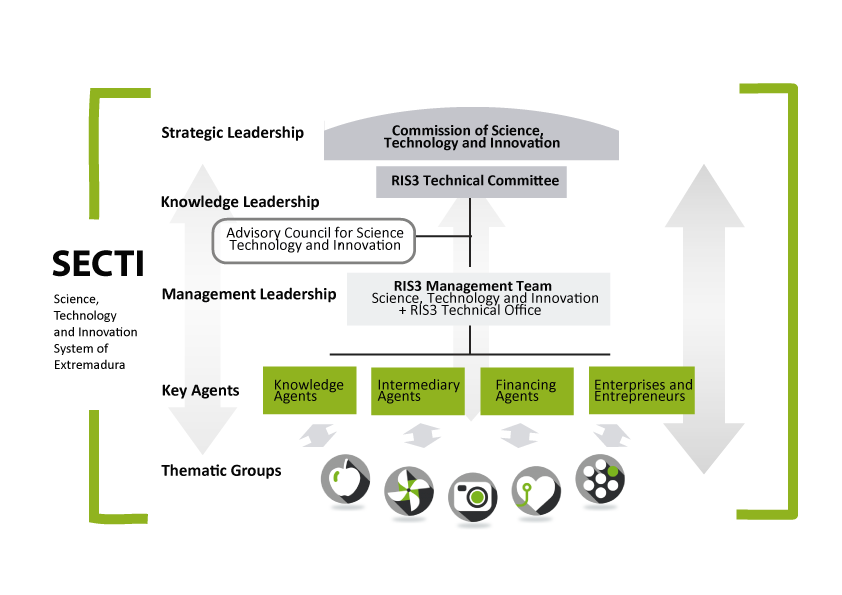 RIS3 Monitoring and Evaluation
Mid-term evaluation
THEMATIC WORKING GROUPS
OUTPUT INDICATORS
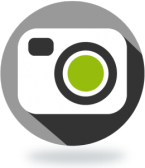 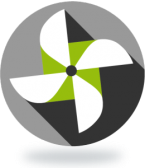 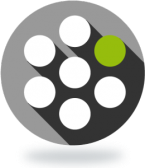 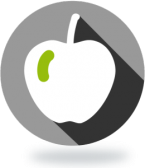 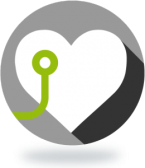 CONTEXT & RESULT INDICATORS
[QUALITATIVE APPROACH]
MAIN OBJECTIVES OF ANALYSIS:
Degree of specialisation of Extremadura so far
Influence of actions/instruments in the specialisation process
Trends and potentialities
[QUANTITATIVE APPROACH]
1ST EVALUATION  REPORT
Questions
HOW TO ENSURE THE PROPER “USE” OF THE INFORMATION GATHER IN THE EVALUATION PROCESS IN ORDER TO TRANSLATE IT IN A BETTER DESIGN OF INSFRUMENTS?

- Main barriers?
- Best approach?


HOW TO OVERCOME THE PROBLEM OF LACK OF OFFICIAL STATISTICAL DATA?


PEER REVIEW OF THE EVALUATION PROCESS ???